BAB 9
Aset Takberwujud
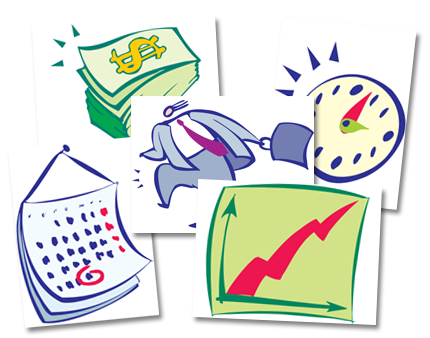 1
Ilustrasi Pembuka
2
Agenda
Definisi 
Definisi 
Karakteristik
Pengakuan
Perolehan Terpisaah
Akuisisi sebagai Bagian dari Kombinasi Bisnis
Akuisisi dengan Hibah Pemerintah
Pertukaran Aset
Aset Takberwujud yang Dihasilkan Internal
Pengukuran Awal
Pengukuran Setelahnya
Penghentian Pengakuan
Penyajian dan Pengungkapan
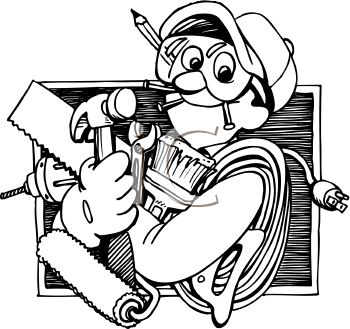 3
[Speaker Notes: SUBJECT TO REVISION]
Definisi dan Karakteristik
Aset nonmoneter yang dapat diidentifikasi tanpa wujud fisik .
(PSAK 19 R 2010)
4
Pengakuan Awal
Syarat Pengakuan
Memenuhi definisi aset takberwujud
Memenuhi kriteria pengakuan:
kemungkinan besar entitas akan memperoleh manfaat ekonomis masa depan dari aset
biaya perolehan aset dapat diukur secara andal
Kemungkinan Cara Perolehan
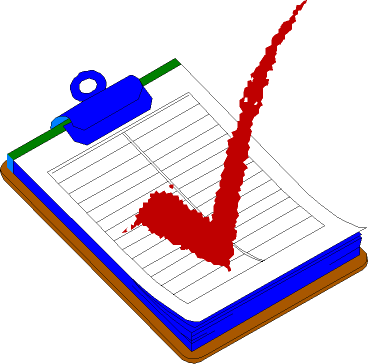 Perolehan terpisah
Akuisisi sebagai bagian dari kombinasi bisnis
Akuisisi dengan hibah pemerintah
Pertukaran aset
Aset takberwujud yang dihasilkan secara internal (goodwill dan aset takberwujud lainnya)
5
Pengakuan Awal
Perolehan Terpisah
Pengukuran biaya terdiri atas:

Harga pembelian  termasuk bea impor dan pajak yang tidak dapat dikembalikan, dikurangi diskon dan rabat
Biaya yang secara langsung dapat diatribusikan  terjadi dalam menyiapkan aset tersebut sehingga siap untuk digunakan sesuai tujuan penggunaannya
Akuisisi sebagai Bagian dari Kombinasi Bisnis
PSAK 22  biaya perolehan adalah nilai wajar saat tanggal akuisisi.
Jika aset takberwujud memiliki pasar aktif  harga pasar
Jika aset takberwujud tidak memiliki pasar aktif  jumlah yang akan dibayarkan perusahaan dalam transaksi normal pada tanggal akuisisi 

Aset takberwujud harus diakui terpisah dari goodwill kecuali biaya perolehan tidak da[at diukur secara andal (dikategorikan sebagai goodwill)
6
Pengakuan Awal
Akuisisi dengan Hibah Pemerintah
Pilihan pengakuan:

Nilai wajar
Nilai nominal aset takberwujud dan hibah ditambah pengeluaran langsung
Pertukaran Aset
Diukur pada nilai wajar, kecuali:
Transaksi kurang memiliki substansi komersial
Nilai wajar aset yang diterima dan dilepaskan tidak dapat diukur secara andal

Untuk mengetahui substansi komersial, entitas mempertimbangkan sejauh mana arus kas masa depan diharapkan berubah sebagai akibat dari transaksi tersebut
7
Pengakuan Awal
Aset Takberwujud yang Dihasilkan secara Internal
Pilihan pengakuan:
Nilai wajar
Nilai nominal aset takberwujud dan hibah ditambah pengeluaran langsung

Tahapan pembuatan aset takberwujud:
Tahapan penelitian  penelitian orisinal dan terencana. Biaya yang muncul dibebankan
Tahapan pengembangan  penerapan temuan penelitian atau pengetahuan lainnya pada suatu rencana atau rancangan produksi. Biaya yang muncul dikapitalisasi jika manfaat ekonomi masa depan kemungkinan besar akan diterima.
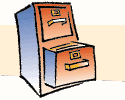 8
Pengakuan Awal
Kriteria pengakuan spesifik untuk kapitalisasi biaya pengembangan:
Kelayakan teknis penyelesaian aset takberwujud sehingga aset dapat digunakan atau dijual
Niat untuk menyelesaikan aset takberwujud tersebut dan menggunakannya atau menjualnya
Kemampuan untuk menggunakan atau menjual aset takberwujud tersebut
Bagaimana aset takberwujud akan menghasilkan kemungkinan besar manfaat ekonomis masa depan
Tersedianya sumber daya teknis, keuangan, dan sumber daya lainnya untuk menyelesaikan dan untuk menggunakan atau menjual aset
Kemampuan untuk mengukur secara andal pengeluaran yang terkait dengan aset takberwujud selama pengembangannya
9
Pengakuan Awal
Biaya Pengembangan Situs Web
Memiliki karakteristik aset berwujud dan tidak berwujud.
ISAK 14  situs Web yang timbul dari pengembangan diakui sebagai aset takberwujud jika situs Web entitas akan dapat menghasilkan manfaat ekonomi masa depan.
Pengeluran Setelah Perolehan
Pengeluaran setelah perolehan harus diakui sebagai beban pada saat terjadinya, kecuali apabila kemungkinan besar biaya tersebut memungkinkan aset untuk menghasilkan manfaat ekonomi masa depan yang lebih tinggi dari kinerja standar sebelum adanya pengeluaran tersebut dan biaya dapat diukur dan dapat diatribusikan ke aset secara andal
10
Pengukuran Setelah Perolehan
Model Biaya Perolehan?
Model Revaluasi?
biaya perolehan dikurangi dengan akumulasi amortisasi dan akumulasi rugi penurunan nilai
nilai wajar dikurangi dengan akumulasi amortisasi dan akumulasi rugi penurunan nilai
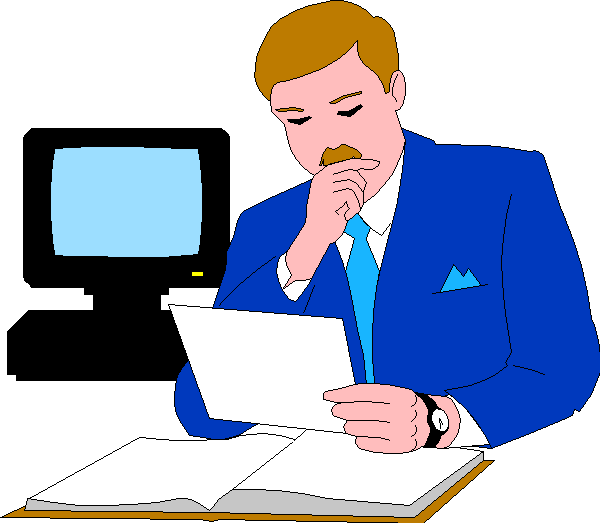 Penentuan nilai wajar hanya boleh mengacu pada pasar aktif.
11
Pengukuran Setelah Perolehan – Model Revaluasi
Ilustrasi
PT ABC memiliki aset takberwujud berupa izin operator taksi yang diperoleh pada 1 Januari 2008 dengan harga perolehan Rp100 juta. Umur manfaat 5 tahun dan menggunakan metode garis lurus dalam amortisasinya. Pada 31 Desember 2010 nilai diperdagangkan dari izin operator taksi Rp120 juta dan akumulasi penyusutan per 31 Desember 2010 Rp40 juta.
Jurnal revaluasi:
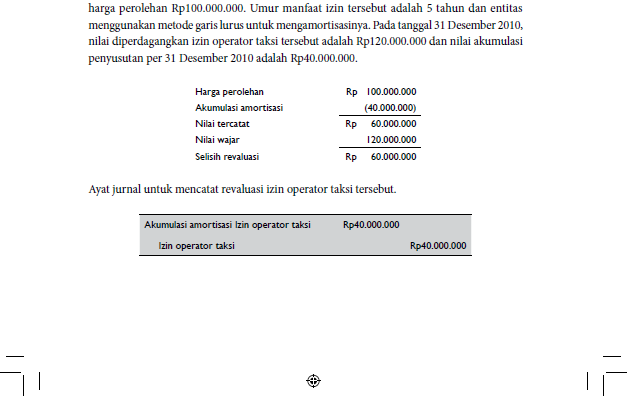 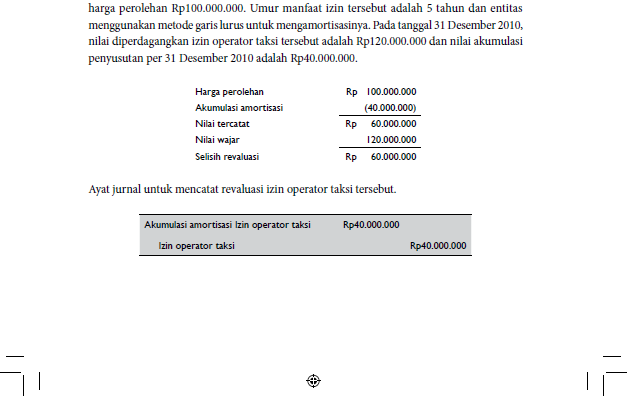 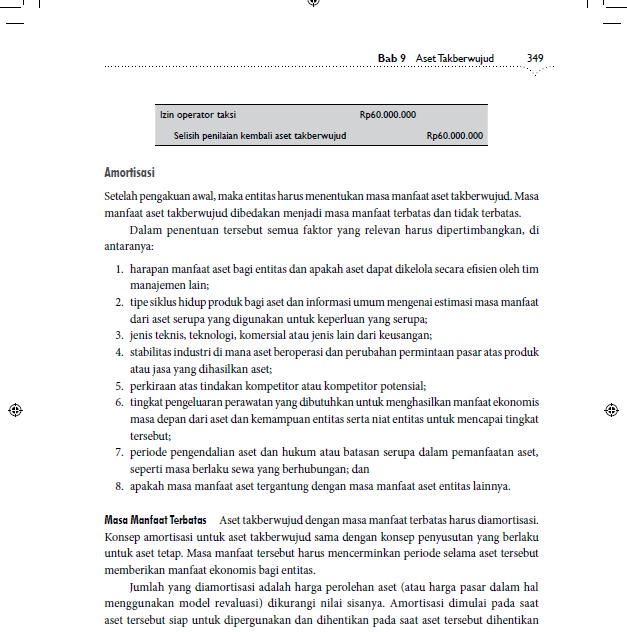 12
Amortisasi
Masa Manfaat Terbatas
Aset takberwujud dengan masa manfaat terbatas harus diamortisasi.
Jumlah yang diamortisasi adalah harga perolehan aset (atau harga pasar jika menggunakan model revaluasi) dikurangi nilai sisanya.
Setiap perubahan estimasi masa manfaat diperlakukan sebagai perubahan estimasi akuntansi (PSAK 25).
Jika manfaat ekonomis yang terkandung dalam aset takberwujud terserap dalam menghasilkan aset lain  beban amortisasi merupakan bagian dari harga pokok aset lain tersebut dan dimasukkan ke dalam jumlah tercatatnya.
Penghitungan amortisasi juga memerlukan estimasi nilai sisa. Nilai sisa biasanya diasumsikan sama dengan nol, kecuali jika ada komitmen dari pihak ketiga untuk membeli aset takberwujud tersebut pada akhir masa manfaatnya atau terdapat pasar aktif.
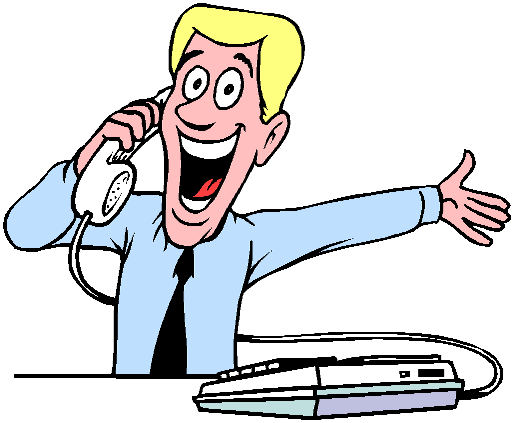 13
Amortisasi
Ilustrasi
PT Halimun membeli paten dengan harga perolehan Rp300 juta, pada 1 Januari 2010. Paten tersebut mempunyai masa manfaat 15 tahun
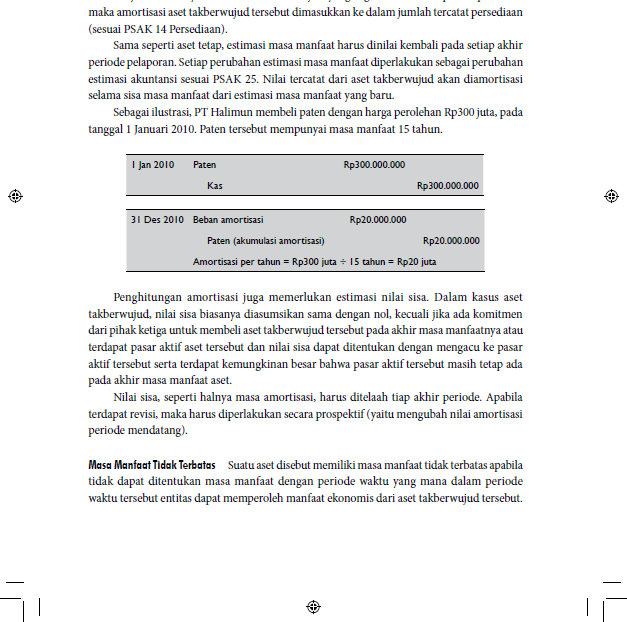 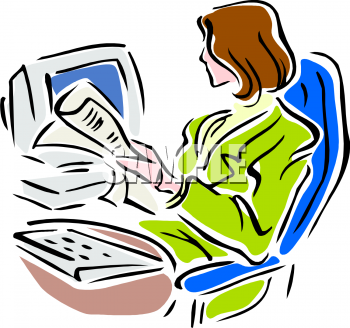 14
Amortisasi
Masa Manfaat Tidak Terbatas
Terjadi jika tidak dapat ditentukan masa manfaat dengan periode waktu yang mana dalam periode waktu tersebut entitas dapat memperoleh manfaat ekonomis dari aset takberwujud
Perusahaan tidak mengamortisasi aset takberwujud dengan masa manfaat yang tidak terbatas.
Melakukan pengujian penurunan nilai secara tahunan  
Mengetahui apakah nilai terpulihkan dari aset takberwujud lebih rendah dari nilai tercatatnya (PSAK 48)
Jika terdapat indikasi penurunan nilai  membandingkan antara jumlah tercatat aset takberwujud dengan nilai terpulihkan
Khusus untuk aset takberwujud dengan masa manfaat tidak terbatas
	(seperti goodwill), diuji penurunan nilainya setiap tahun dengan membandingkan jumlah tercatatnya dengan jumlah terpulihkannya
15
Penghentian Pengakuan
Syarat penghentian pengakuan:
dalam (proses) pelepasan; atau
ketika tidak terdapat lagi manfaat ekonomis masa depan yang diharapkan dari penggunaan atau pelepasannya
Keuntungan atau kerugian dari penghentian pengakuan dihitung sebagai perbedaan antara nilai tercatat aset takberwujud dan nilai wajar dari imbalan yang diterima.
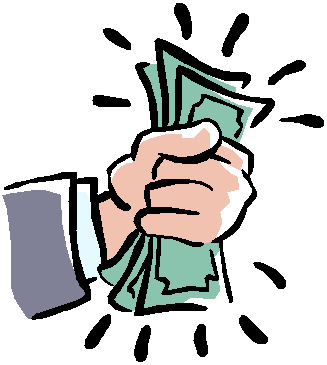 16
Penyajian
Aset takberwujud  Laporan Posisi Keuangan pada bagian Aset Tidak Lancar
Beban amortisasi dan kerugian penurunan nilai  Laporan Laba Rugi Komprehensif pada bagian laba operasi berkelanjutan, kecuali apabila kerugian dari penurunan nilai tersebut berhubungan dengan operasi tidak berkelanjutan
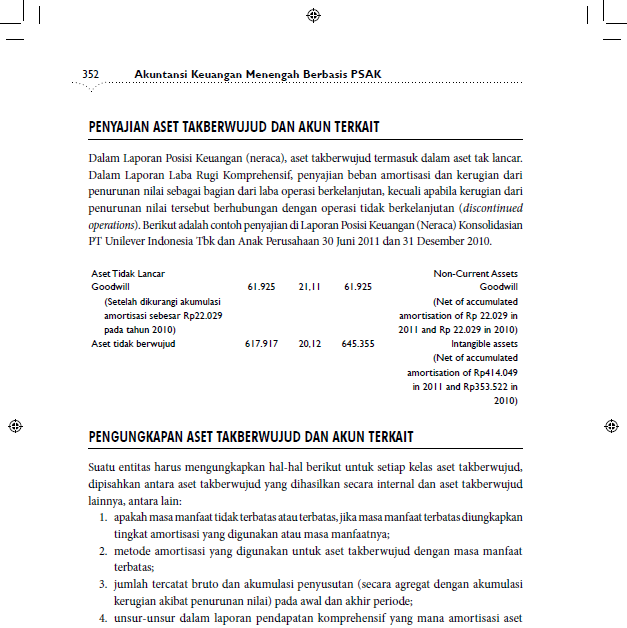 Sumber: Laporan Posisi Keuangan Konsolidasian PT Unilever Tbk 30 Juni dan 30 Desember 2011
17
Pengungkapan
Pengungkapan untuk setiap kelas aset takberwujud, dipisahkan antara aset takberwujud yang dihasilkan secara internal dan aset takberwujud lainnya:
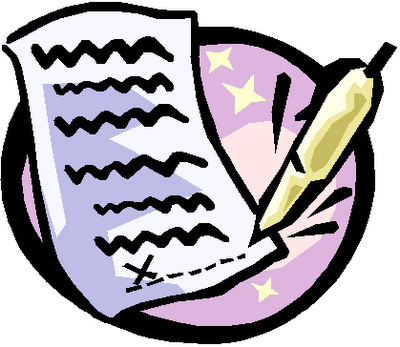 18
Pengungkapan
Pengakuan atas jumlah tercatat pada awal dan akhir periode menunjukkan:
19
TERIMA KASIH
20